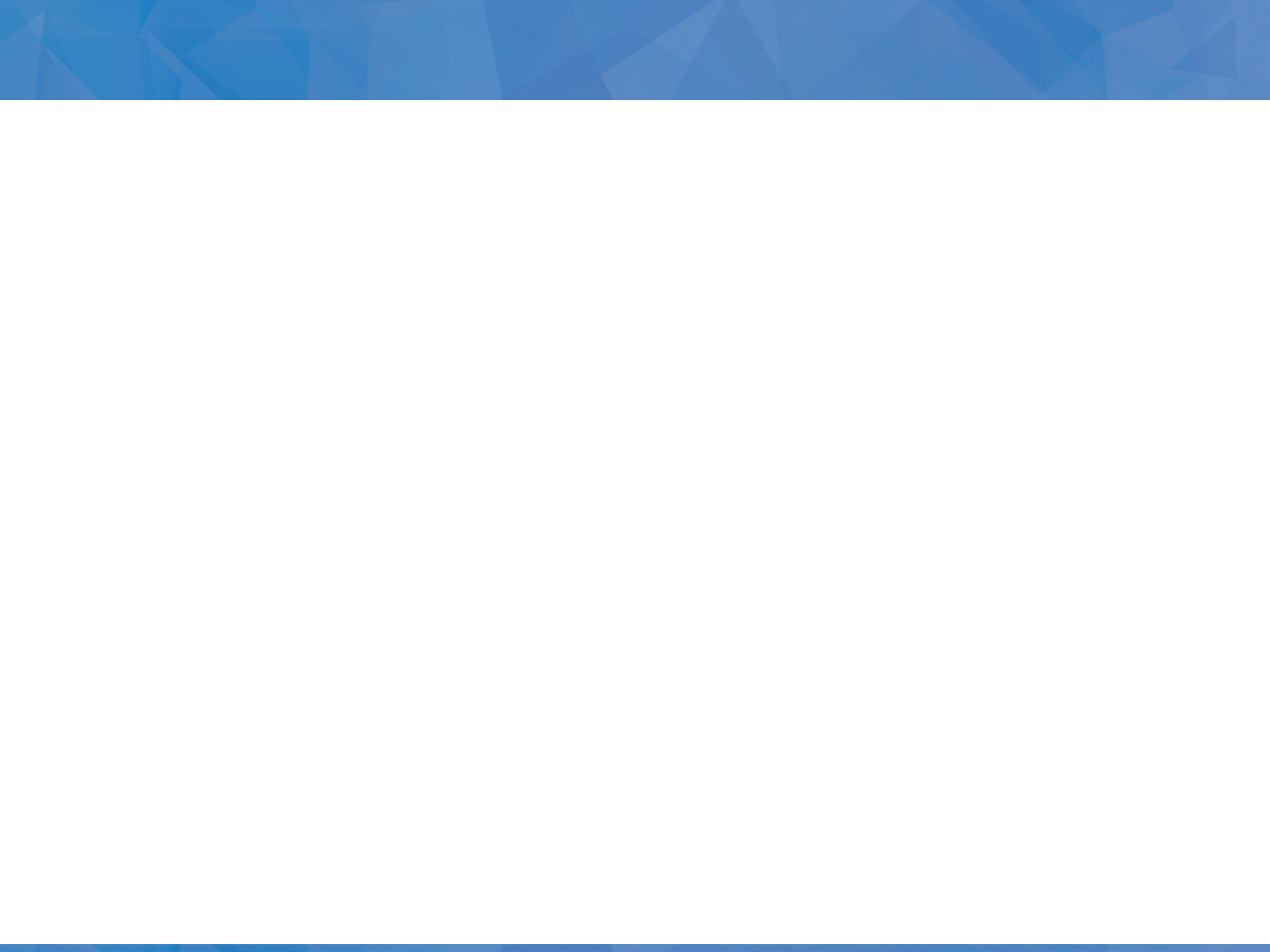 Қазақстан Республикасы 
Ұлттық экономика министрлігі
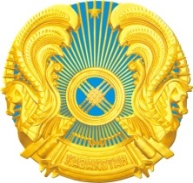 «Қазақстан Республикасының кейбір заңнамалық актілеріне мемлекеттік қызметтер көрсету мәселелері бойынша 
өзгерістер мен толықтырулар енгізу туралы» Қазақстан Республикасының 
Заң жобасы туралы
Астана, 2015 ж.
Қазақстан Республикасы Үкіметінің заң жобалау жұмыстарының 2015 жылға арналған жоспарының 
25-тармағын орындау үшін 
(Қазақстан Республикасы Үкіметінің 2014 жылғы 31 желтоқсандағы 
№ 1421 қаулысымен бекітілген)
«Қазақстан Республикасының кейбір заңнамалық актілеріне мемлекеттік қызметтер көрсету мәселелері бойынша өзгерістер мен толықтырулар енгізу туралы» Қазақстан Республикасының Заң жобасы
Заң жобасының құрылымы:
1. ҚР келесі заңнамалық актілеріне өзгерістер және/немесе толықтырулар енгізу: 
«Мемлекеттік көрсетілетін қызметтер туралы»
«Рұқсаттар және хабарламалар туралы»
«Өсімдіктерді қорғау туралы»
«Геодезия және картография туралы»
«Қазақстан Республикасының Мемлекеттік шекарасы туралы».
2. Заңның күшіне ену тәртібі.
2
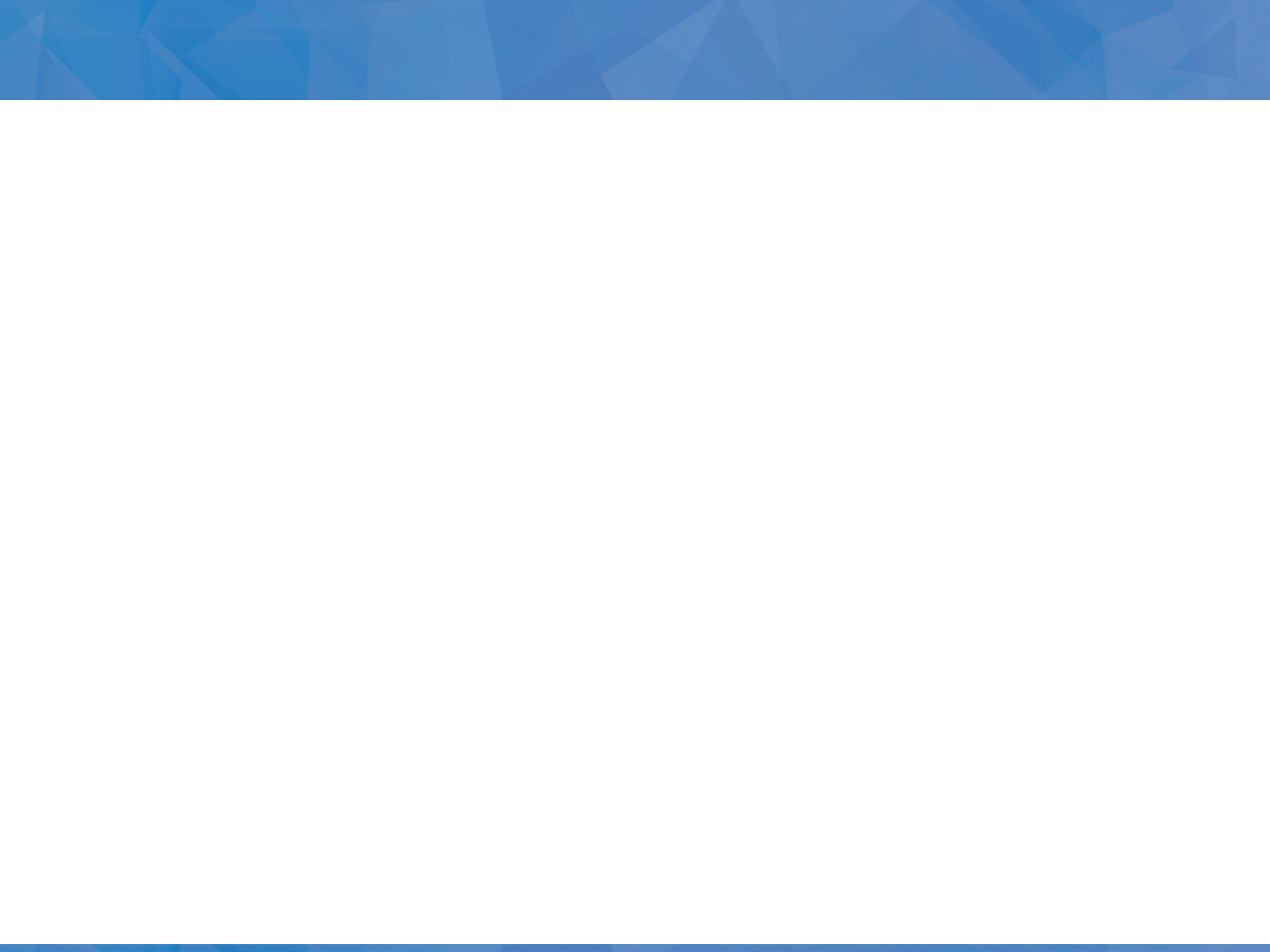 Заң жобасын қабылдау мақсаты
Көрсетілетін қызметті алушылардың құқықтары мен заңды мүдделерін қорғауды ескере отырып, мемлекеттік қызметтер көрсету жүйесін жетілдіру
ҚР Конституциясы:
Адамның және азаматтың құқықтары мен бостандықтары конституциялық құрылысты қорғау, қоғамдық тәртіпті, адамның құқықтары мен бостандықтарын, халықтың денсаулығы мен имандылығын сақтау мақсатына қажетті шамада ғана және тек заңмен шектелуі мүмкін
(39-бап)
«Мемлекеттік көрсетілетін қызметтер туралы» 
ҚР Заңы:
Көрсетілетін қызметті берушілердің Қазақстан Республикасының заңдарында белгіленген жағдайларда және негіздер бойынша мемлекеттік қызметтер көрсетуден бас тартуға құқығы бар 
(5-бап)
1
БОЛЖАЙДЫ
Мемлекеттік қызметтерді көрсетуден бас тартудың нақты тәртібін тек қана  Қазақстан Республикасы заңдары деңгейінде орнату
3
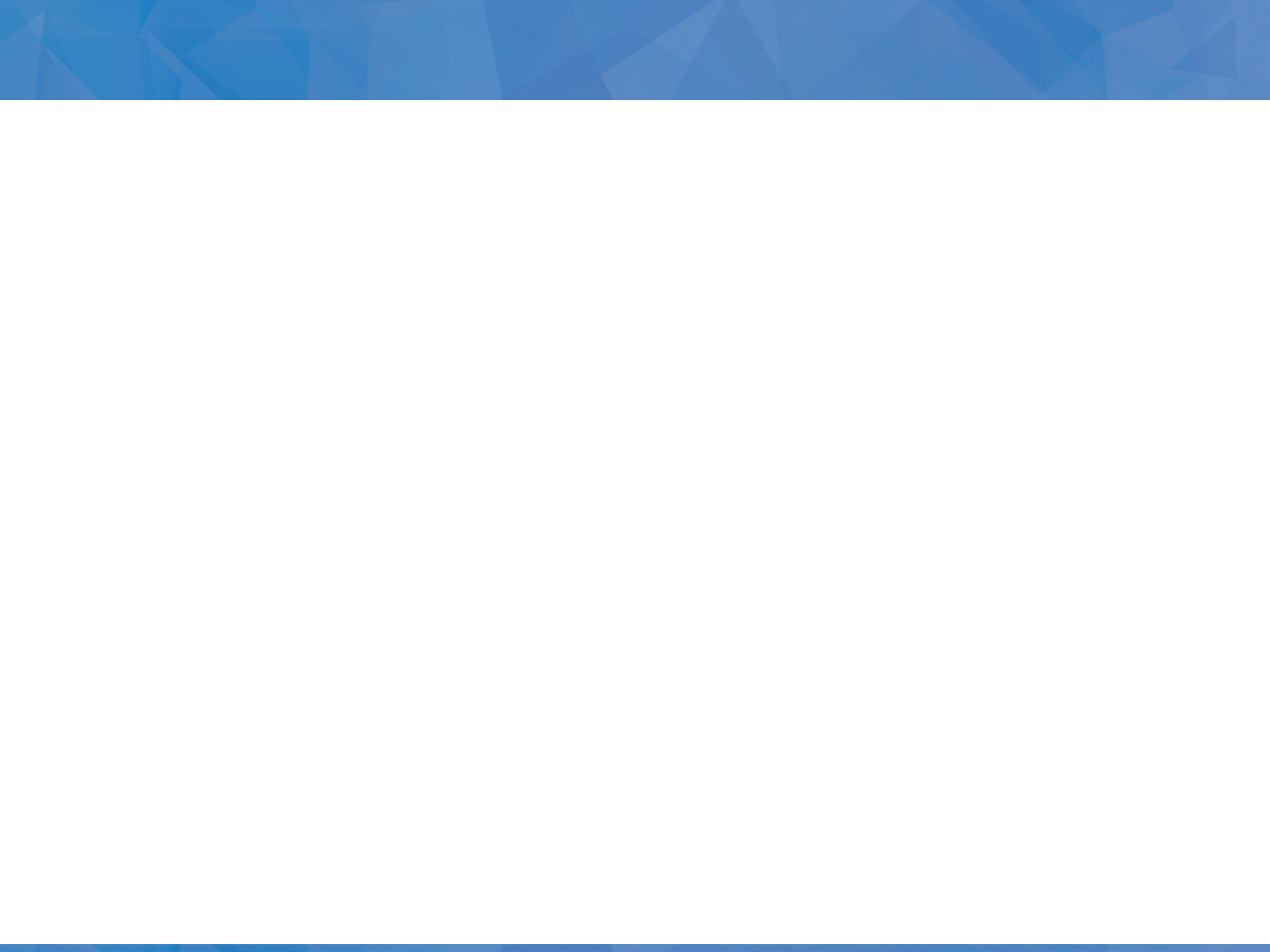 «Мемлекеттік көрсетілетін қызметтер туралы» ҚР Заңына түзетулер енгізу


«Мемлекеттік қызметті көрсетуден бас тарту» жаңа ұғымын енгізу
«Мемлекеттік қызметті көрсетуден бас тарту» – көрсетілетін қызметті алушыға белгілі бір мемлекеттік қызметті алуға құқығы болмау себебі бойынша мемлекеттік қызметті көрсетуден 
бас тарту
Мемлекеттік қызметті көрсетуден бас тарту үшін біріздендірілген негіздер тізімін белгілеу
Мемлекеттік қызмет көрсетуден бас тарту үшін негіздердің тізімін ерекше бас тартуларды қоспағанда, біртектілігі және реттеу пәндері бойынша біріздендіру жолымен олардың алуан түрлілігін жоюдың тиімді әдісі
4
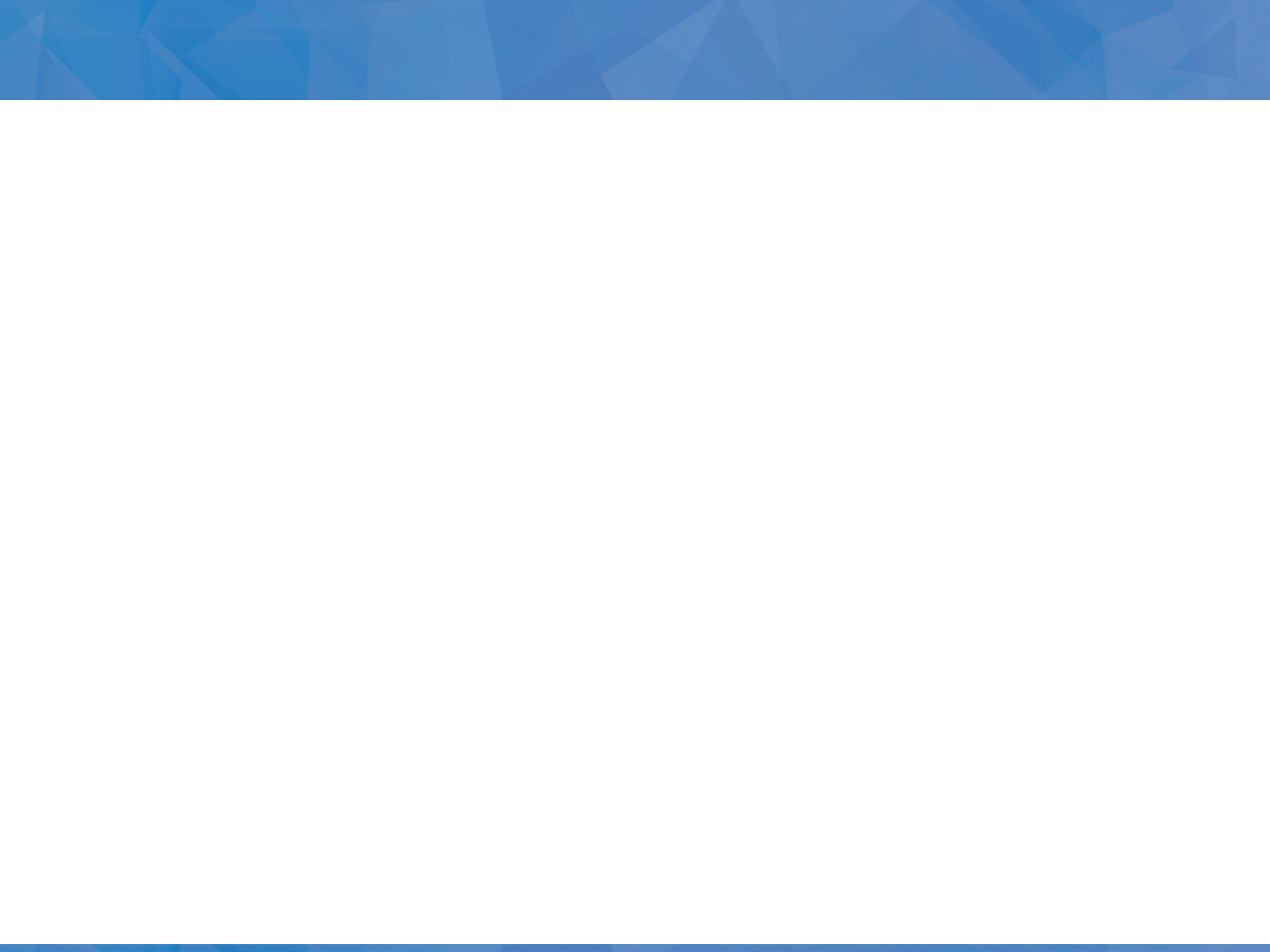 Мемлекеттік қызметті көрсетуден бас тарту үшін біріздендірілген негіздер тізімі
2
1
3
4
5
6
Көрсетілетін қызметті алушының мемлекеттік көрсетілетін қызметті алу үшін ұсынған құжаттарының және/немесе оларда қамтылған деректердің (мәліметтердің) дұрыс еместігін белгілеу
Көрсетілетін қызметті алушының және/немесе мемлекеттік қызмет көрсету үшін қажетті ұсынылған материалдардың, объектілердің, деректердің және мәліметтердің біліктілік талаптарына және/немесе Қазақстан Республикасының нормативтік құқықтық актілерінде белгіленген өзге де талаптарға сәйкес келмеуі
Уәкілетті мемлекеттік органның мемлекеттік қызмет көрсету үшін қажетті келісімі туралы сұрау салуға берілген теріс жауап, сондай-ақ сараптаманың, зерттеудің, тексерудің теріс қорытындысы
Көрсетілетін қызметті алушыға қатысты белгілі бір мемлекеттік көрсетілетін қызметті алуын талап ететін жекелеген қызмет түрімен айналысуға тыйым салатын, заңды күшіне енген сот үкімінің қолданысы
Заңды күшіне енген сот үкімі негізінде қызмет көрсетуді алушы белгілі бір құқықтан айырылған немесе мемлекеттік көрсетілетін қызметті алумен байланысты белгілі бір құқығы шектелген қызмет көрсетуді алушыға қатысты іс-қимыл
Уәкілетті мемлекеттік органның консультациялық-кеңесші органның ұсынымдары негізінде, сондай-ақ конкурс (емтихан, тестілеу) нәтижелері бойынша шешімдер қабылдауы
5
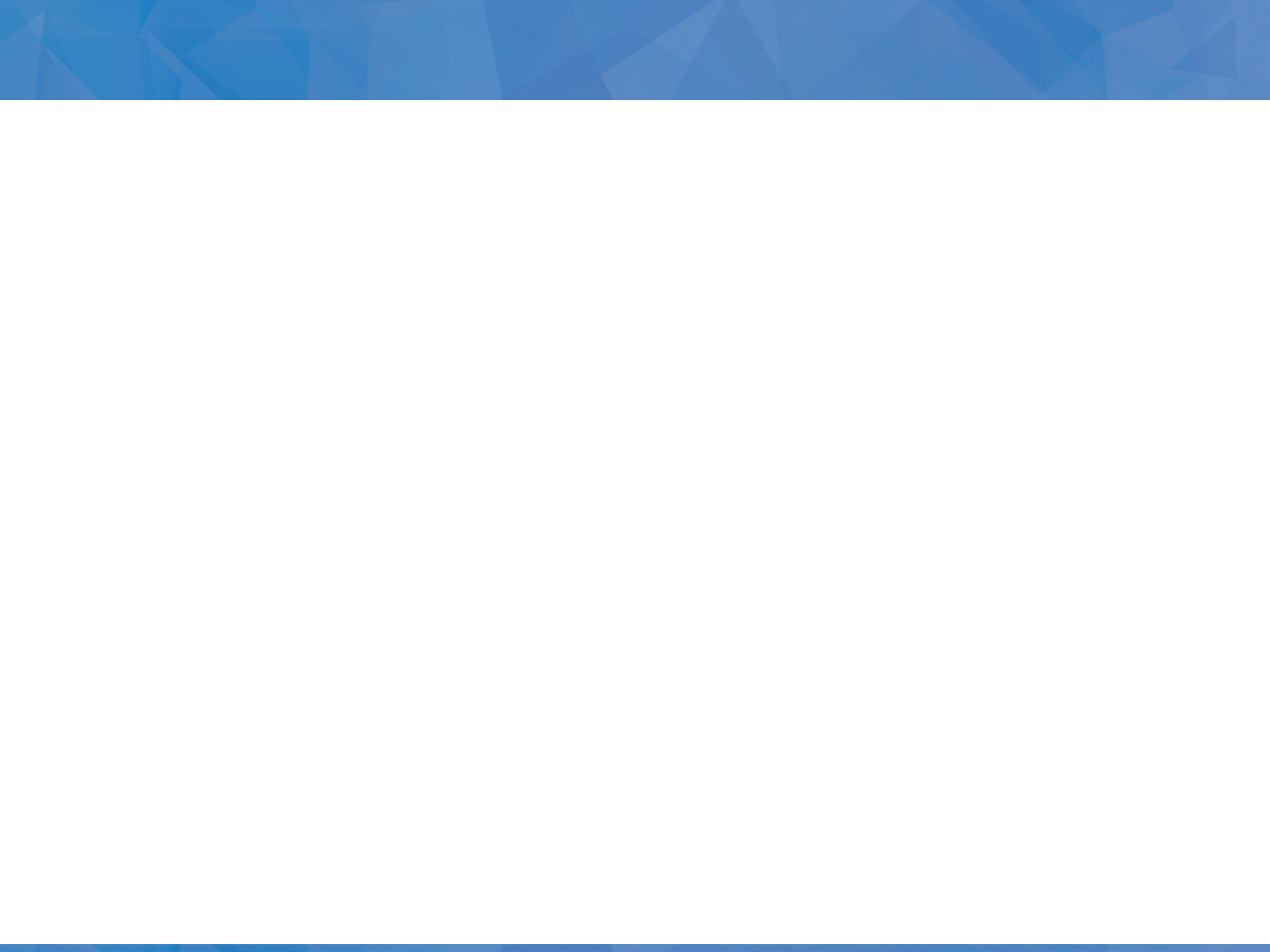 «Мемлекеттік көрсетілетін қызметтер туралы» ҚР Заңына түзетулер енгізу
«Мемлекеттік көрсетілетін қызметтер туралы» Заң нормаларын жетілдіру
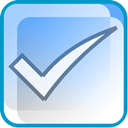 Мемлекеттік көрсетілетін қызметтер тізіліміне қосу күнінен бастап мемлекеттік көрсетілетін қызметтер стандарттары мен регламенттерін әзірлеу мерзімдерін нақтылау
Көрсетілетін қызметті берушіге мемлекеттік қызметті көрсетуі үшін қажетті ақпаратқа мемлекеттік органдарға тиісті сұрау салуды орындау мерзімдерін белгілеу
6
Мемлекеттік қызмет көрсетуден бас тарту 
үшін айрықша негіздер
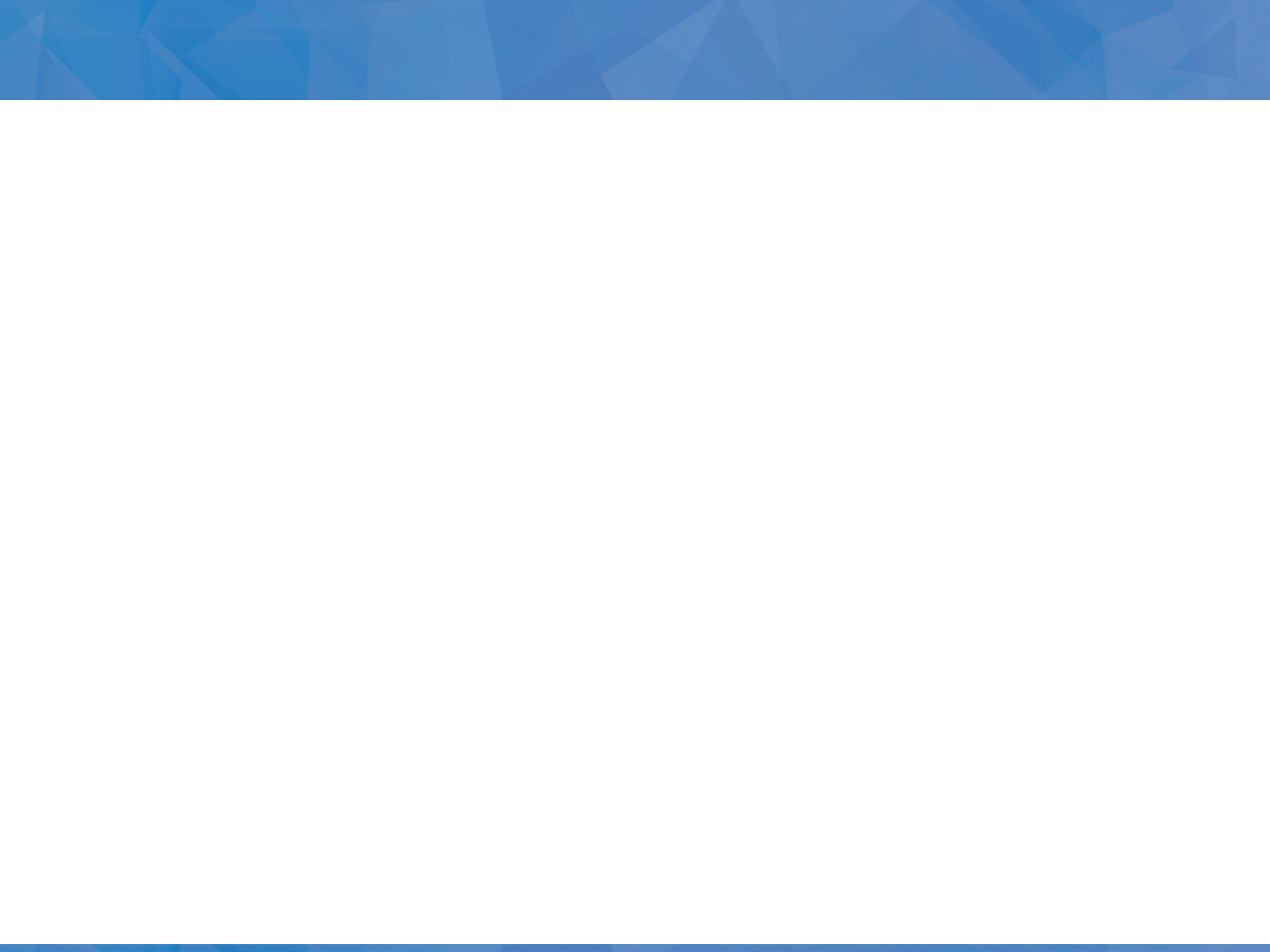 «Өсімдіктерді қорғау туралы» ҚР Заңы
«Геодезия және картография туралы» 
ҚР Заңы
«Қазақстан Республикасының Мемлекеттік шекарасы туралы» ҚР Заңы
Осы мемлекеттік қызметтерді көрсетуден бас тарту үшін негіздер оларды көрсету процесінің ерекшелігіне байланысты өзгеше және айрықша болып табылады
7
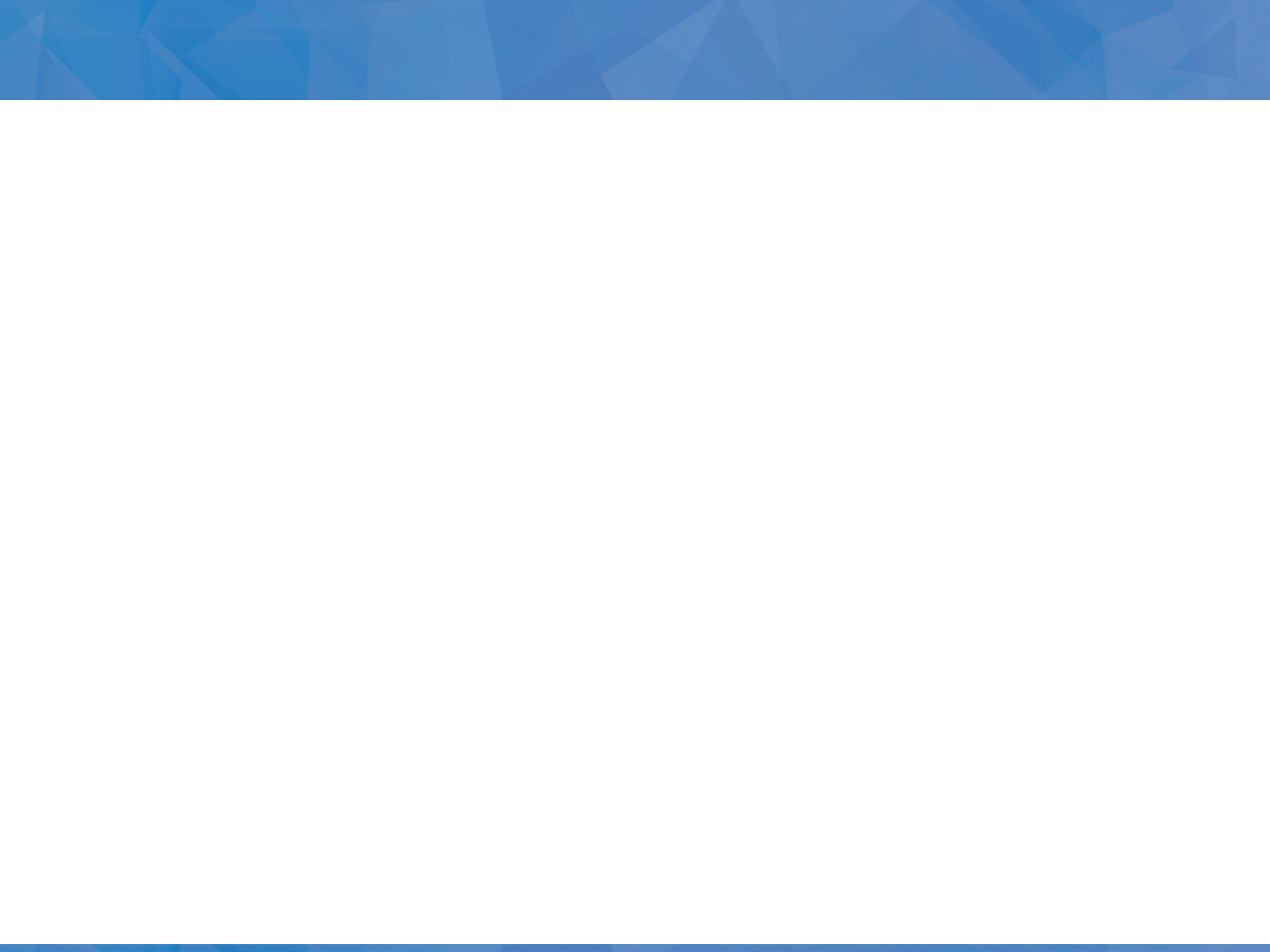 Заң жобасының болжанатын құқықтық және әлеуметтік-экономикалық салдары
ҚҰҚЫҚТЫҚ
ӘЛЕУМЕТТІК-ЭКОНОМИКАЛЫҚ
Мемлекеттік қызметтерді көрсету тәртібінің бірыңғай талаптарын заңнамалық бекіту 



Мемлекеттік қызметтер көрсету мәселелері бойынша Қазақстан Республикасының қолданыстағы заңнамасындағы әр түрлі оқылымдарды жою
Мемлекеттік қызметтер көрсету жүйесін жетілдіру (мемлекеттік қызметтерді уақтылы және тиімді көрсетпеу фактілеріне айқын және икемді  әрекет ету)

Мемлекеттік қызметтер көрсету саласында көрсетілетін қызметті алушылардың құқықтары мен заңды мүдделерін қорғау институтын сапалы жаңа деңгейге көтеру
8